Что мы знаем о своем городе (селе), стране и своей планете?
Презентация к учебнику А.А. Плешакова 
«Мир вокруг нас» 
1 класс 
выполнена учителем начальных классов МОУ Стрелецкой сош Кожановой Е.А.
Как называется страна,  в которой мы живем?

  Как называется город (село), где мы с вами живем?

Что вы о нем знаете?
Наша страна – Россия

Наше село Стрельцы
Из истории
В 1689 году Петр Первый заточил свою сестру Софью в тюрьму.. Преданные ей войска пушкарей и стрельцов взбунтовались. Царь жестоко расправился с ними: приказал их рубить, а оставшихся в живых приказал гнать до Татарского вала, который был насыпан для защиты от врагов. В 1690 году воины дошли до наших мест. Так 17 ноября 1691 года появились села Стрельцы и Пушкари
Это наша страна Россия. Как велика наша Родина!
Давайте совершим путешествие по нашей стране
Это Крайний Север.
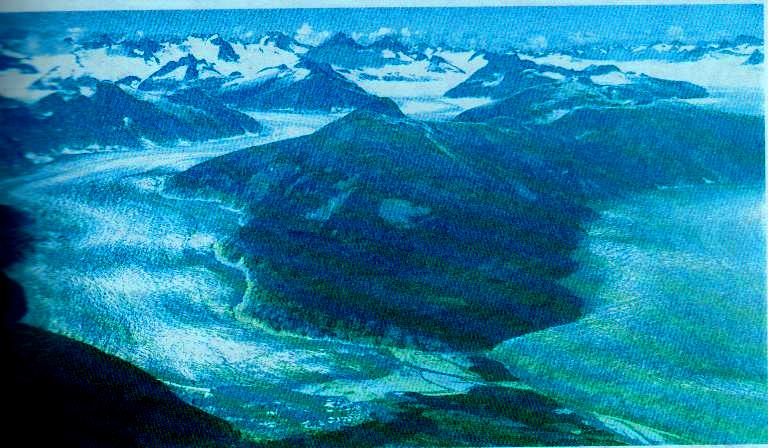 Здесь дольше всего гостит зима. На этой земле всегда лежит снег, бывают сильные морозы, дуют холодные ветры, кружат метели. Эту землю так и зовут «Белая земля»
Животные и население Крайнего севера
Белый медведь
Северные олени 
Рассмотрите в учебнике человека.
Чем он занимается?
Как он одет?
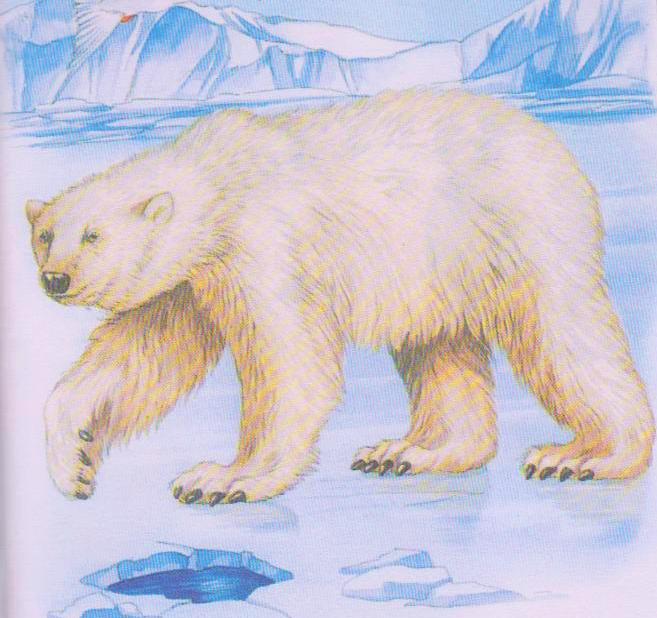 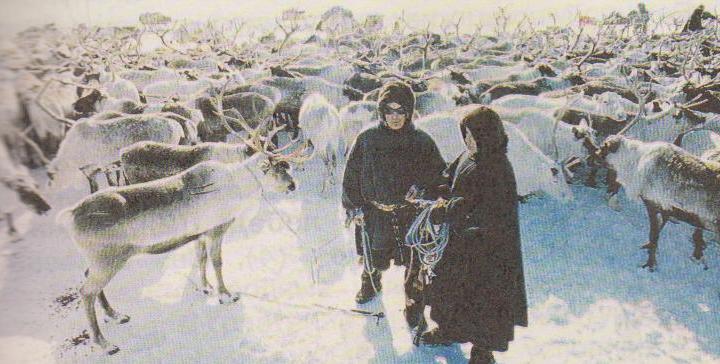 Физкультминутка!
Символы государства
Государственный флаг России
Государственный герб России
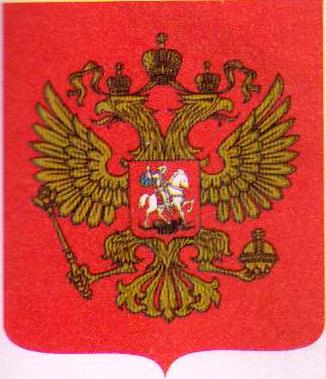 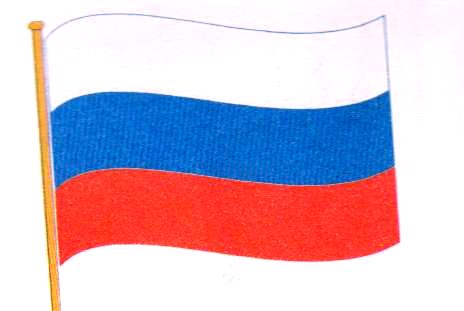 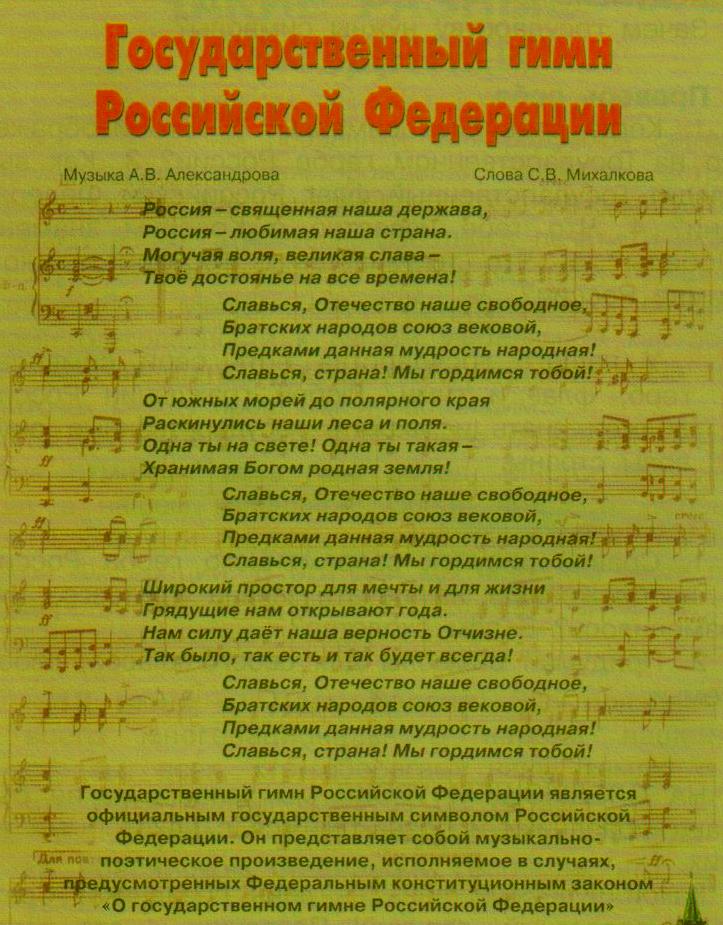 Ни начала, ни конца,

Ни затылка, ни лица.

Знают все – и млад и стар.

Что наш дом – большущий шар.
Луна – спутник земли
Луна совершает один оборот вокруг земли за 27 суток.
Итоги урока
Как называется страна, в которой мы живем?
Назовите столицу нашей Родины.
Как называется село, в котором мы живем?
Назовите государственные символы.
Назовите планету, на которой мы живем.
Какую форму имеет Земля?
Назовите спутник Земли.
Молодцы!